別紙５
障害福祉サービス等事業者と福祉・介護職員の皆さまへ
「福祉・介護職員処遇改善加算」のご案内

平成29年4月１日から加算を拡充します！
厚生労働省では、障害福祉の現場で働く福祉・介護職員の方の処遇改善を図るため、平成29年４月１日から「福祉・介護職員処遇改善加算」の拡充を行います。
Q１．平成29年4月１日から、どのようなところが変わるの？
A1．より加算の高い新たな区分が１つ加わり、全５区分になります。
▶平成29年４月から新設される「加算Ⅰ」を取得すれば福祉・介護職員１人当たり月額３万７千円相当の加算が受け取れます。従来の加算Ⅰを取得している場合は、月額平均１万円相当の増となります。
※　加算を取得した事業所においては、加算相当額の賃金改善を行うことが必要となります。
＜全５区分＞
拡充部分

 福祉・介護職員１人当たり月額10,000円相当増
新設
加算Ⅱ
（従来の加算Ⅰ）
加算Ⅰ
加算Ⅲ
（従来の加算Ⅱ）
加算Ⅳ
（従来の加算Ⅲ）
加算Ⅴ
（従来の加算Ⅳ）
キャリアパス要件
Ⅰ・Ⅱ

職場環境等要件

のいずれも満たさない
キャリアパス要件
Ⅰ及びⅡ
＋
職場環境等要件を
満たす
（平成27年4月以降
実施する取組）
キャリアパス要件
Ⅰ、Ⅱ、Ⅲの全て
＋
職場環境等要件を
満たす
（平成27年4月以降
実施する取組）
キャリアパス要件
ⅠまたはⅡ
＋
職場環境等要件を
満たす
キャリアパス要件
ⅠまたはⅡ

または職場環境等要件

のいずれかを満たす
（職員１人当たり)
月額 37,000円相当
月額 27,000円相当
月額 13,500円相当
月額 15,000円相当
月額 12,000円相当
Q２．「キャリアパス要件」「職場環境等要件」とは？
A2．福祉・介護職員処遇改善加算の申請のために必要な要件は以下のとおりです。
　       申請できる加算は、どの要件を満たしているかによって異なります。

▶キャリアパス要件：Ⅰ、Ⅱ、Ⅲの３種類の要件があります。
　Ⅰ…職位・職責・職務内容に応じた任用要件と賃金体系の整備をすること
　Ⅱ…資質向上のための計画を策定して、研修の実施または研修の機会を設けること
　Ⅲ…経験若しくは資格等に応じて昇給する仕組み又は一定の基準に基づき定期に昇給を
　　　判定する仕組みを設けること（新設）
　　　　





▶職場環境等要件：賃金改善以外の処遇改善（職場環境の改善など）の取組を実施すること。
キャリアパス要件Ⅲによる昇給の仕組みの例
○　「勤続年数」や「経験年数」などに応じて昇給する仕組み
　○　「介護福祉士」や「実務者研修修了者」などの取得に応じて昇給する仕組み
　○　「実技試験」や「人事評価」などの結果に基づき昇給する仕組み
※ 福祉・介護職員処遇改善加算を取得するにあたっては、賃金改善等の処遇改善の内容等について、  
    雇用する全ての福祉・介護職員へ周知することが必要です。
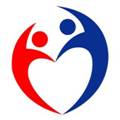 厚生労働省
29
Q３．「福祉・介護職員処遇改善加算」の目的は？
A3．福祉・介護職員の安定的な処遇改善を図るための環境整備とともに、福祉・介護職員の賃金改善に充てることを目的に創設された加算です。
▶加算を取得した事業者は、福祉・介護職員の研修機会の確保や雇用管理の改善などとともに、加算の算定額に相当する賃金改善を実施する必要があります。


▶事業者は都道府県などに加算の届出をした上で、加算請求は国保連に行う必要があります。
　支払の委託を受けた国保連は事業者に加算（報酬）を支払い、事業者は福祉・介護職員の賃金改善を行います。
＜加算の届出の流れ＞
都道府県 または 市町村
①加算届出
事業者
支払の委託
②加算請求
③加算支払
国保連
④賃金の改善
福祉・介護職員
＜従来の福祉・介護職員処遇改善加算Ⅰを取得している場合＞
平成29年４月１日から新設される「加算Ⅰ」を取得すると、更に月額平均１万円相当、
福祉・介護職員の方の賃金を上げることができます。
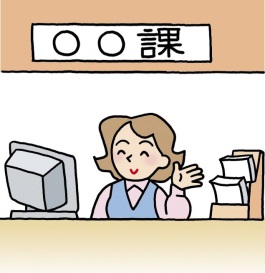 ◆新設される加算Ⅰを取得するには、従来の加算Ⅰの要件に加えて、キャリアパス要件Ⅲ
　を充たす（キャリアパス要件Ⅰ・Ⅱ・Ⅲ及び職場環境等要件を全て充たす）ことが必要　　
　となります。

◆加算の申請には、福祉・介護職員処遇改善計画書と就業規則・給与規程などの必要書類を、
　都道府県知事などへ届け出る必要があります。
＜福祉・介護職員処遇改善加算をまだ取得していない場合＞
加算の取得によって、これまでよりも福祉・介護職員の方への賃金を増やすことができます。
あなたの事業所が算定要件を満たしているかどうか確認してみてください。
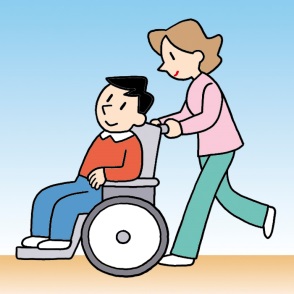 ◆加算の算定要件の確認と申請には、福祉・介護職員処遇改善計画書と、
　就業規則・給与規程などの必要書類を、都道府県知事などへ届け出る必要があります。
詳しくは各自治体の障害福祉サービスの担当部署にお問い合わせください。
30